Euclide
Nom: Euclide    Nationalité: Grec       Carte du monde:
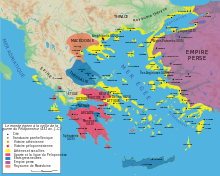 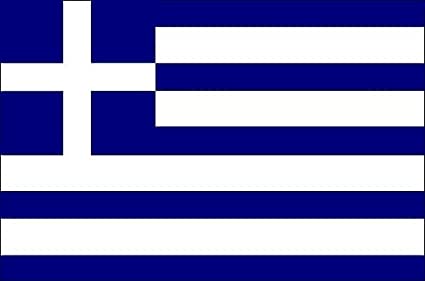 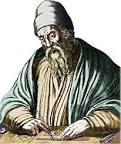 Période de temps: 300 AV J.C
Découverte/œuvre:  athématique jusqu'à 4ième de secondaire
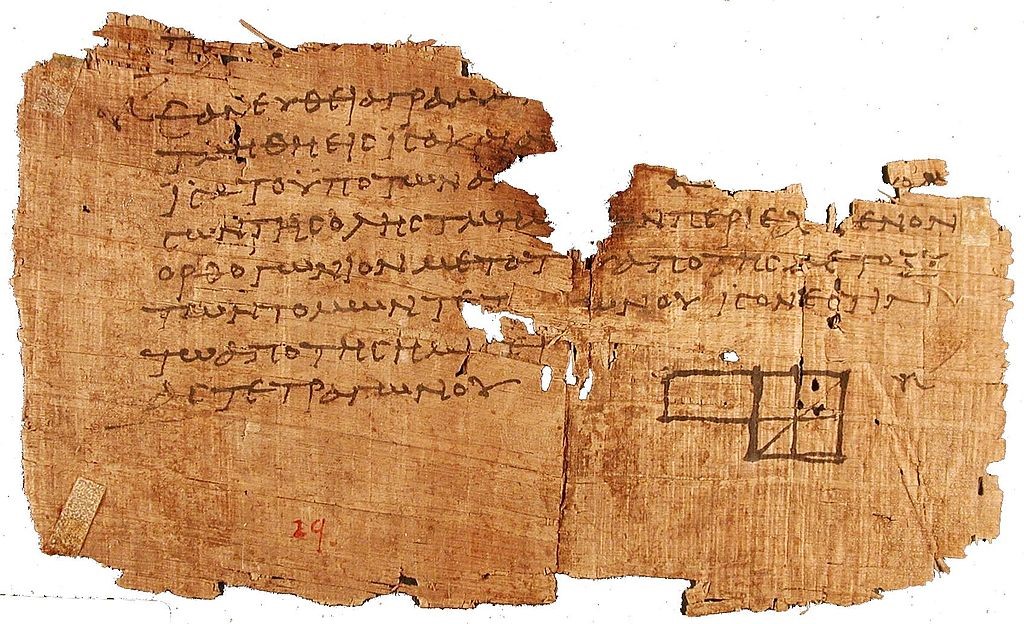